قصة» عائلة شعاع  »
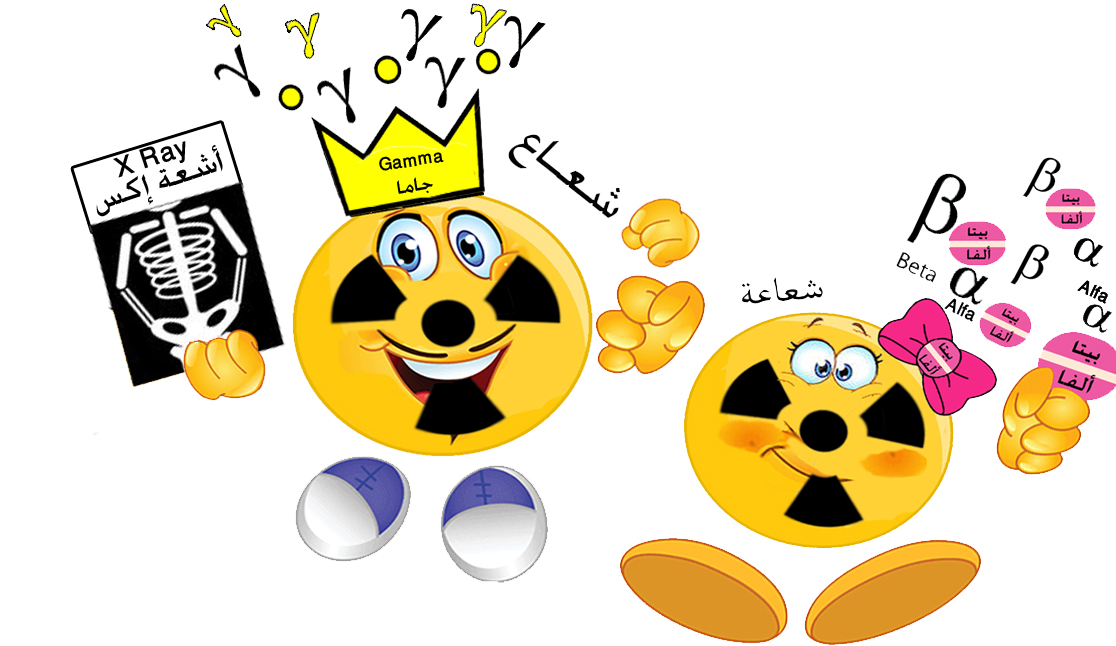 (شعاع  و شعاعه ) 
Shuaa and Shuaah 
تعالوا معي لنتعرف عليهم أكثر من خلال هذه القصة القصيرة
في يوم من الأيام ذهب خالد الى المستشفى لأنه احس بألم في رجله و هو يلعب الكره ... فأخبره الطبيب بأن لديه كسر في رجله عن طريق الاشعة الموضحة، تعجب خالد من جهاز الاشعة فأقترب من الجهاز و أخذ يسأل كيف لجهاز يعرف ما بداخل جسمي فأخبره الطبيب بأن هذه الأجهزة تحتوي على الاشعة السينية التي تساعدنا في تصوير الكسور و غيرها من الامراض و لكن هناك بعض الاشعة و الجسيمات التي تساعدنا أيضا في العلاج دون ان نراهم. 
خالد: و من هم الذين يساعدوننا في العلاج دون ان نراهم ؟!!!!
الطبيب: انهم عائلة شعاع
خالد : ومن هم عائلة شعاع؟!!!!
الطبيب: عائلة شعاع يساعدون الناس بمعرفة ما بأجسامنا و يمكنهم علاج الكثير من الامراض، فهناك صديقان وفيان يحبون مساعدة جميع الناس لا يمكننا ان نراهم بأعيننا ولكنهم يساعدوننا في العلاج. 
خالد: ومن هم هذان الصديقان؟!!!
الطبيب: شعاع الذي يستخدم لأشعة اكس و غاما  و شعاعه تستخدم لجسيمات بيتا و ألفا
فسأل خالد الطبيب: هل يمكنك ان تحدثني أكثر عن عائلة شعاع؟ ... فأنا متشوق لأعلم ما يحدث داخل اجسامنا!
الطبيب: نعم بكل سرور، شعاع هو (أشعة اكس و أشعة غاما) فأشعة أكس هو الجهاز الذي يوضح و يكشف ما بداخل اجسامنا من كسور و ضرر، و أشعة غاما فهي مواد مشعة لا نراها ولكنها تساعدنا في المجال الطبي لقتل الخلايا السرطانية و في المجال الصناعي لتصوير أنابيب البترول لمعرفة جودة الأنابيب و إضافة إلى ذلك قتل الجراثيم في المواد الغذائية المعلبة وتعقيم الحبوب. أما بالنسبة لشعاعه فلديها (جسيمات ألفا و بيتا) فهي أيضا مواد مشعه ولا يمكن ان نراهم بالعين المجردة، فجسيمات ألفا تتكون بكميات هائلة في الشمس و النجوم وتفاعل هذه الجسيمات هي التي تعطي الشـمس تلك الطاقة الهائلة التي تسمح لاستمرار الحياة على سطح الأرض.  
وجسيمات بيتا تستخدم في العلاج الطبي عن طريق بعض الأجهزة لعلاج العيون وسرطان العظام
خالد : كيف يمكنهم علاجنا ؟
الطبيب:  يستطيعون المرور و دخول أجسامنا عن طريق بعض الأجهزة والحقن ولكن يجب التعامل معهم بحذر.
خالد: وكيف يمكن التعامل معهم بحذر؟
الطيب: يجب التعامل مع الاشعاع في أوقات الضرورة و عند الصعوبة في تشخيص المريض كما يجب ان تعطى بجرعات و معايير مناسبة و قياسية حتى لا تسبب الأذى و الضرر لصحة الانسان.
خالد: شكرا جزيلا لهذه المعلومات المفيدة ، سوف اخبر جميع أصدقائي بعائلة شعاع
الطبيب: اوصيك يا صغيري بأن تتخصص بمجال علم الاشعاع في المستقبل لما يحتويه من معلومات مفيدة للمجتمع.
خالد: بالطبع سوف ادرس و اتعمق في مجال علم الاشعاع في المستقبل 
الطبيب: بالتوفيق و إليك هذا الكتيب كشرح مبسط عن علم الاشعاع .... و احذر عند اللعب حتى تحافظ على صحتك
خالد: ان شاء الله ... شكرا و مع السلامة